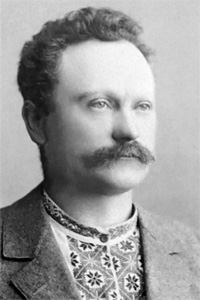 Іван франко
( дитячі
роки)
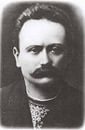 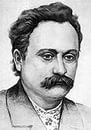 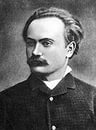 Іван Франко народився 27 серпня 1856-го року в селі Нагуєвичі Дрогобицького повіту у Східній Галичині, поблизу Борислава, в родині заможного селянина-коваля Якова Франка. Мати, Марія Кульчицька, походила із зубожілого українського шляхетського роду Кульчицьких, гербу Сас, була на 33 роки молодшою за чоловіка. Свою селянську ідентичність, що виявлялась у подиву гідній працелюбності й невибагливості в побуті, Франко зберіг до кінця життя.
Вчився він у сільській школі, спочатку в Нагуєвичах, а потім у Ясениці Сільній, у Губичах; з 1864 по 1867 рік — у Дрогобицькій школі василіян, а далі у гімназії, яку закінчив 1875р.
Його батько, Яків Іванович, помер, коли І. Франкові було лише близько одинадцяти років. Саме про смерть батька у 1871р. Франко написав свій перший вірш. Вітчим добре поставився до свого пасинка і дав йому змогу продовжувати навчання. Та невдовзі у молодого гімназиста померла і мати (1872 року), яку він дуже любив і присвятив їй свої згадки у вірші «Пісня і праця» (1883р.), у поемі «Гадки на межі» (1881p.). І після смерті матері Івана Франка вітчим, одружившись вдруге, не змінив свого ставлення до пасинка і допомагав йому продовжувати навчання. 26 липня 1875 року Іван Франко закінчує Дрогобицьку гімназію і одержує атестат зрілості.
1875-го року закінчив Дрогобицьку гімназію (нині — Дрогобицький педагогічний університет). Залишившись без батьків, Іван був змушений заробляти собі на життя репетиторством. З свого заробітку виділяє гроші на книжки для особистої бібліотеки.
Вже з дитячих років «Кобзар» Т. Шевченка став його улюбленою книгою. В гімназії Франко глибоко цікавиться і знайомиться з літературою польською, німецькою, французькою, з латинськими класиками.
Ще гімназистом він друкує свої перші літературні твори в студентському університетському журналі у Львові «Друг». Вступивши до студентського «Академічного гуртка», Франко став активним працівником і автором його органу «Друг»: вміщує поезії, переклади, друкує першу велику повість «Петрії і Довбущуки», з особливим запалом знайомиться з російською революційно-демократичною літературою, друкує в «Друзі» (1877р.) переклад роману М. Чернишевського «Что делать?», перекладає вірші Пушкіна «Ворон к ворону летит» та «Русалка», що ввійшли в першу збірку поезій «Баляди і росказы» (1876р.).